Speech and Language Therapy
My Feelings and What Makes Me Happy 

Lesson 10 of 14 on Emotional Regulation and Self Esteem
Emma Jones
‹#›
How does my body feel when I am happy …
My face
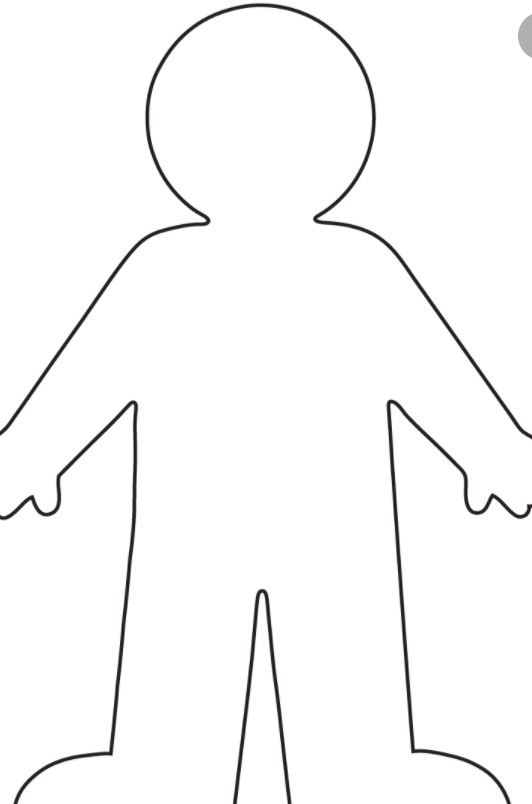 My voice
My body
‹#›
What makes me feel happy?
‹#›
References
Slide 2- Pixy.org images 2020
‹#›